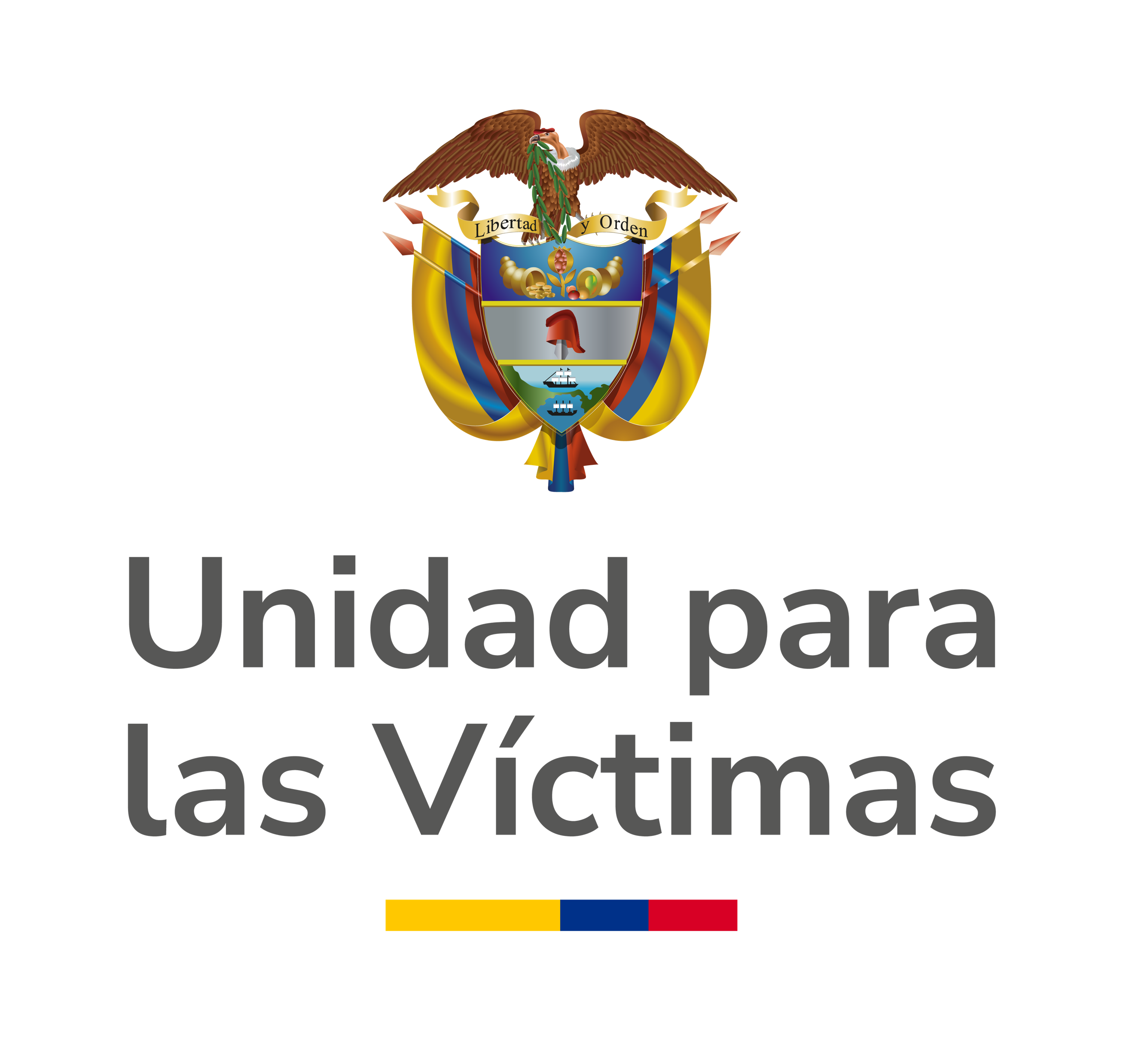 Título de la presentación
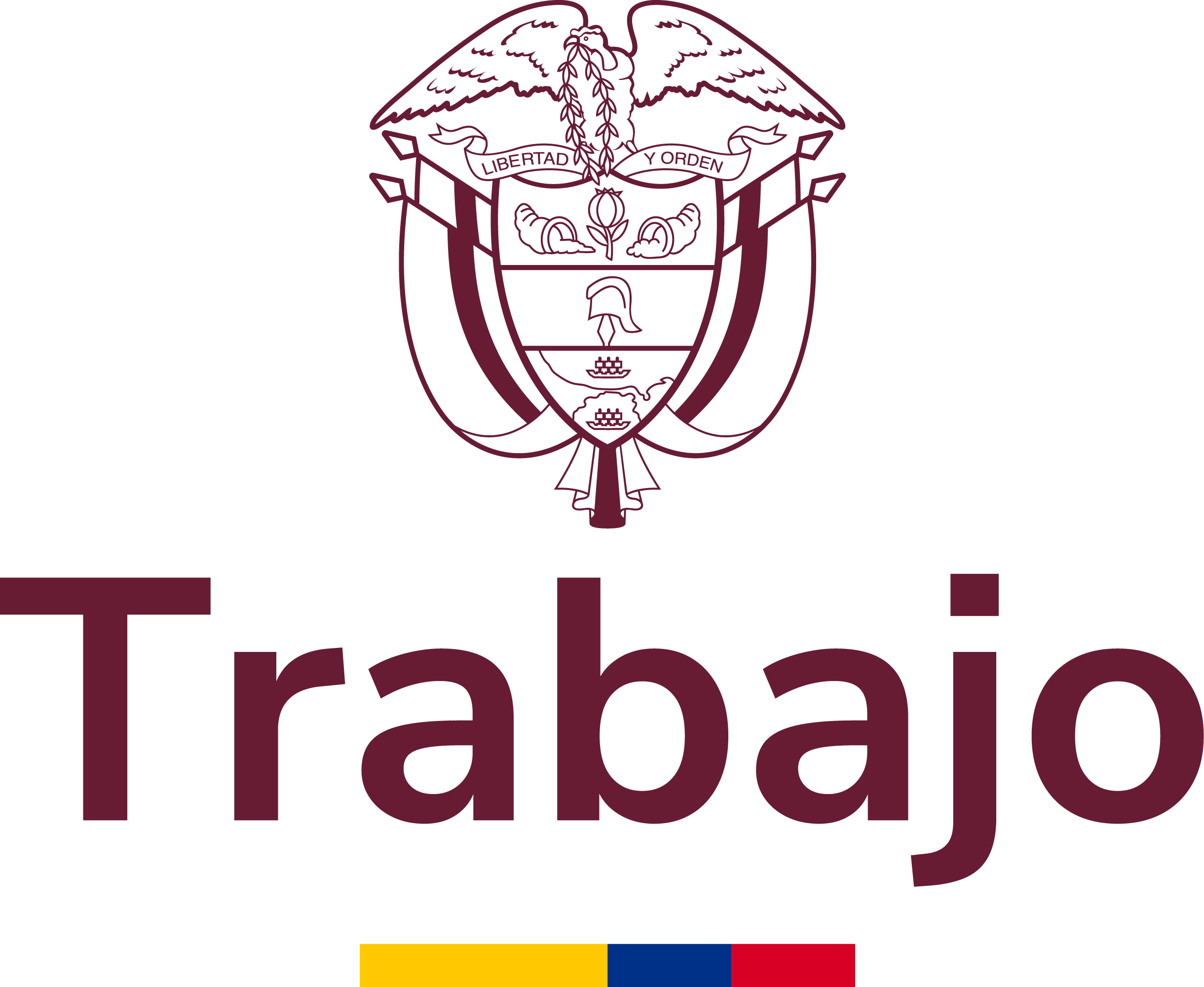 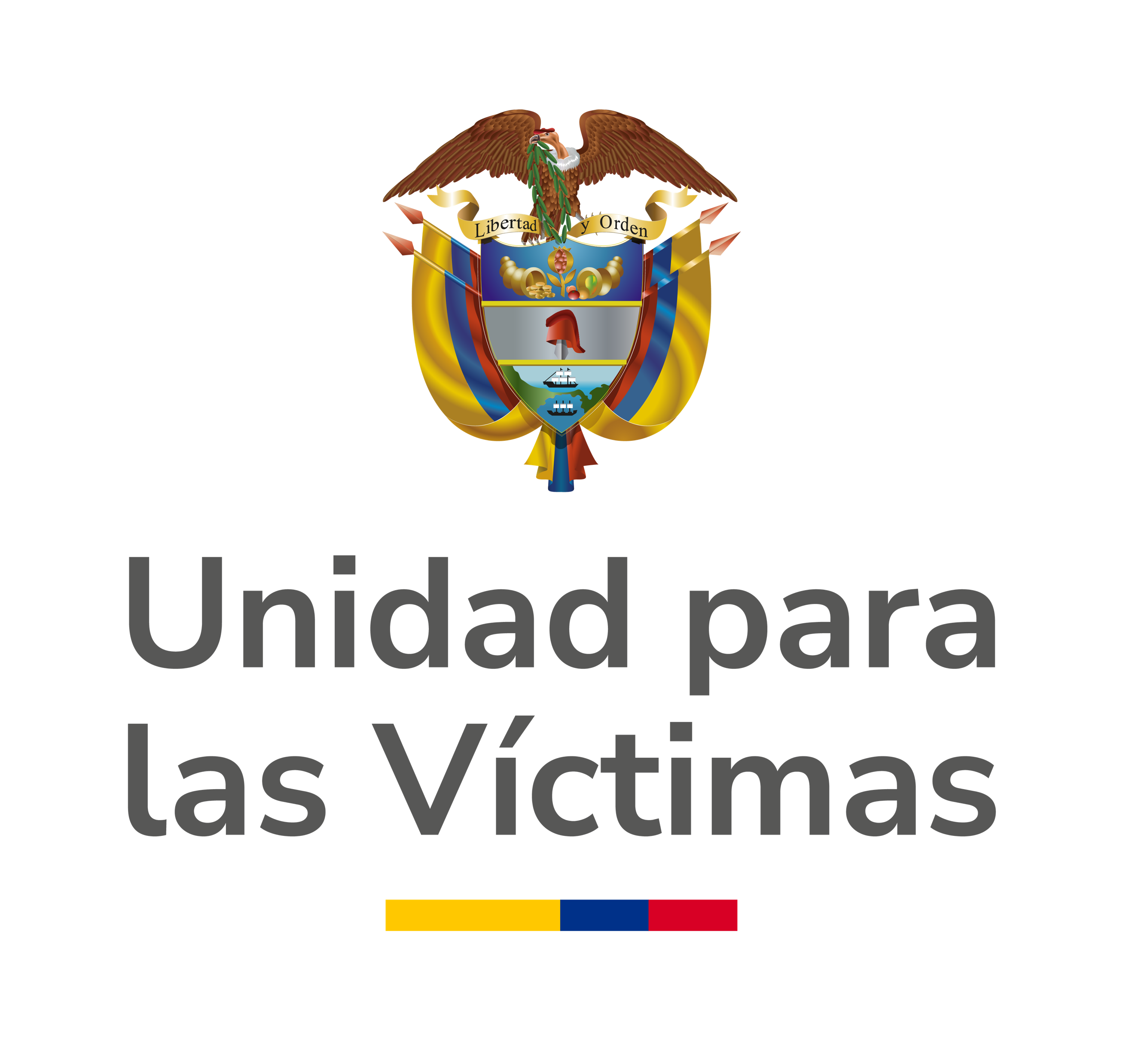 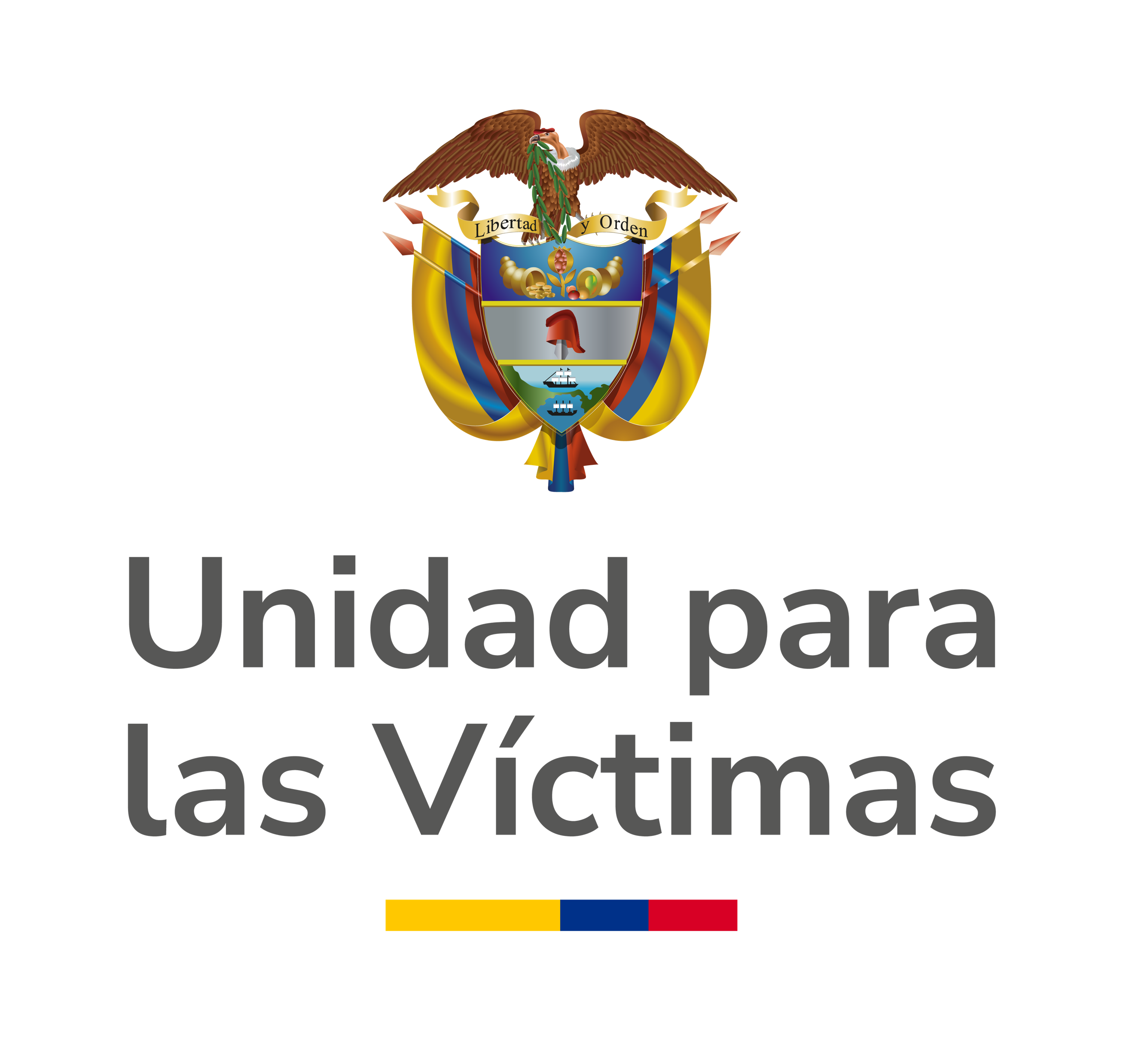